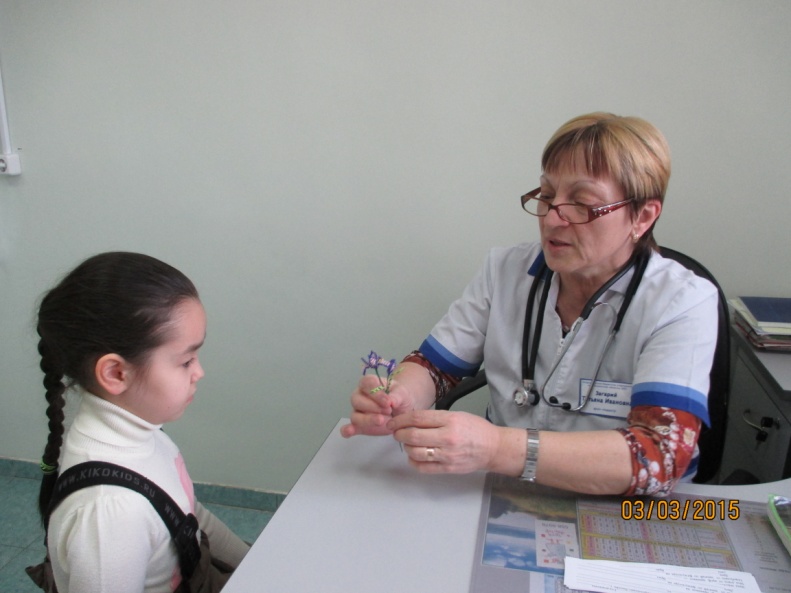 Татьяна Ивановна Загарий, врач-педиатр: «Бисероплетение - это удивительное занятие, несущее в себе  много пользы».
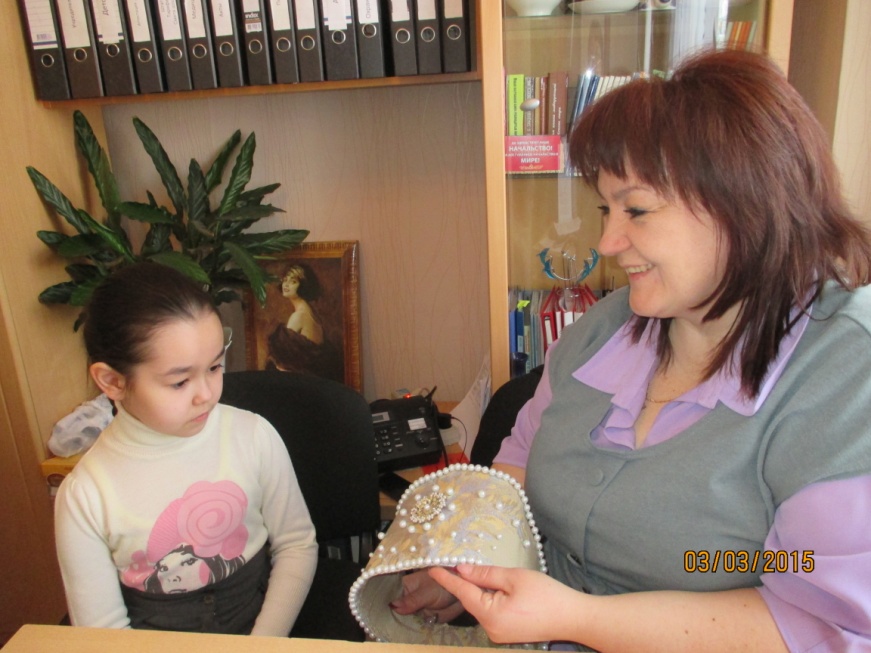 Татьяна Николаевна Фёдорова, заведующая детским садом «Ёлочка»: «Рекомендую занятия бисероплетением  для  уважаемых  родителей и  наших детей».
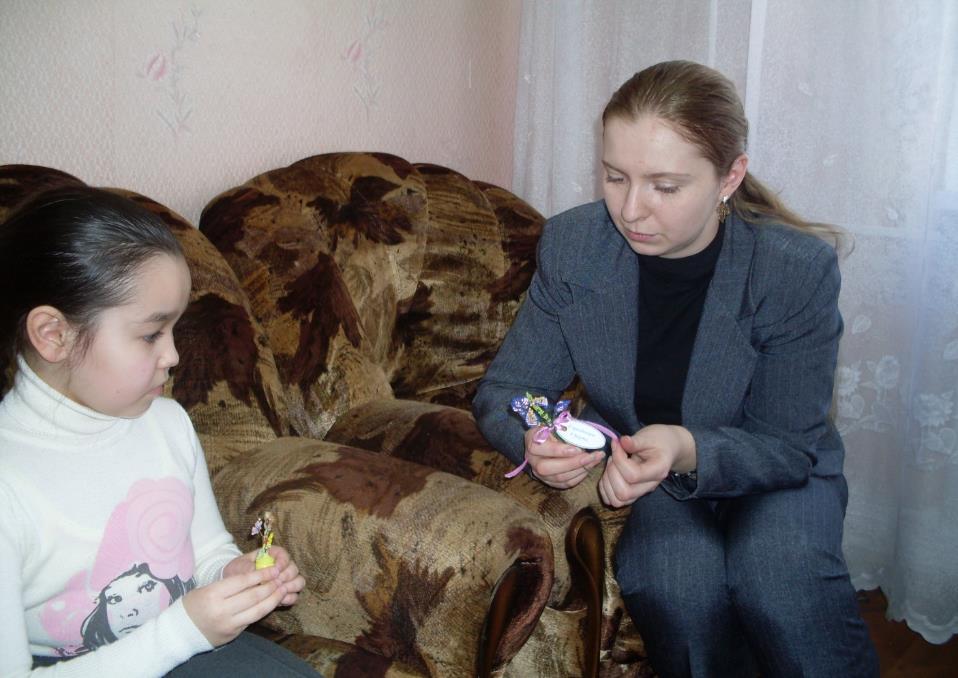 Александра Владимировна Кривошапова, школьный психолог: «Бисероплетение как бисеротерапия, с точки зрения психологии, имеет огромное влияние на психологическое развитие детей».
Беседа с О.В. Балакиной
Имеется возможность сделать эксклюзивные подарки, украсить одежду себе и домашним,
Беседа с Е.В. Шмидт
а иногда, выполненные работы «на заказ», пополняют семейный бюджет.
Социологический опрос сверстников
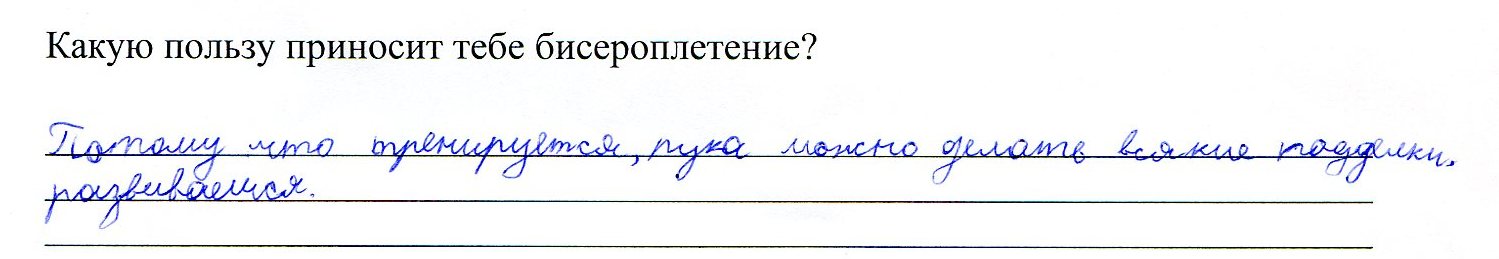 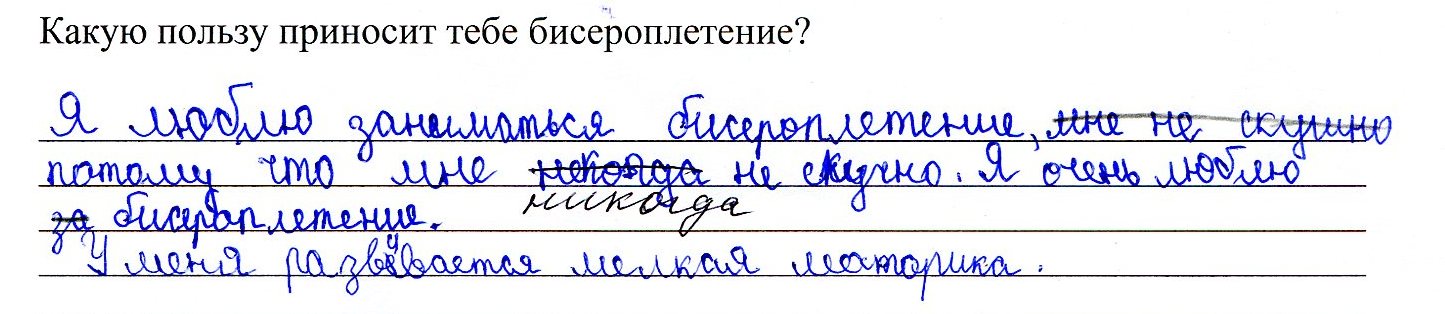 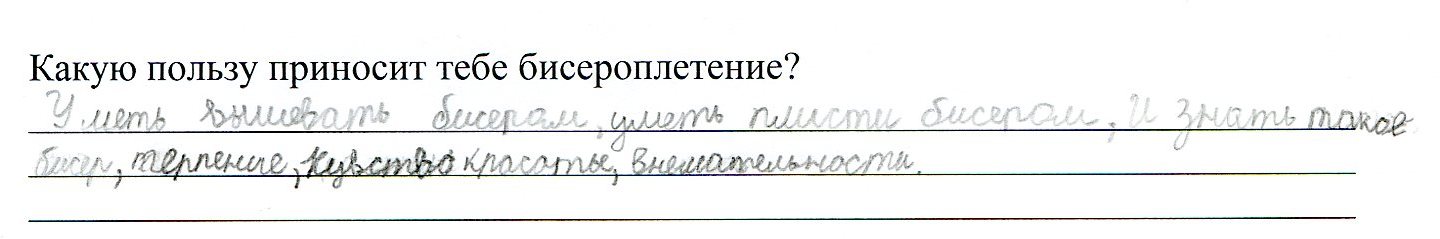 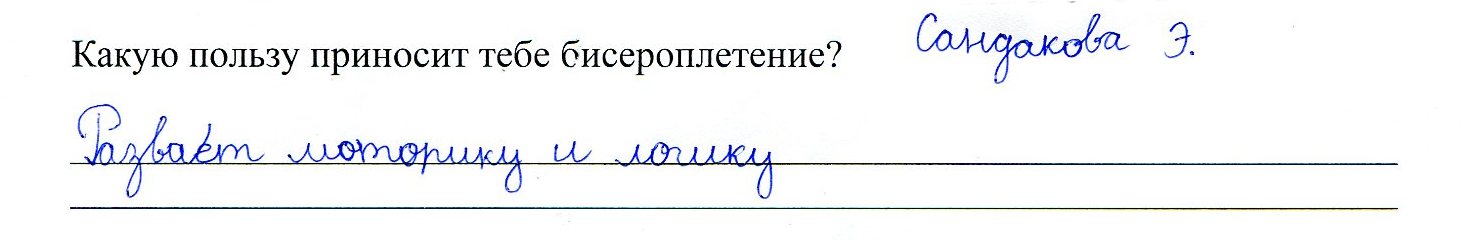 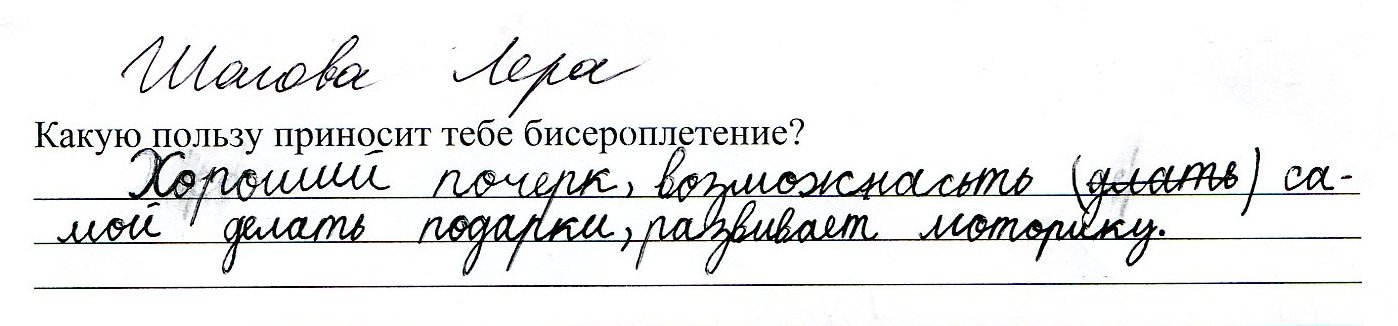 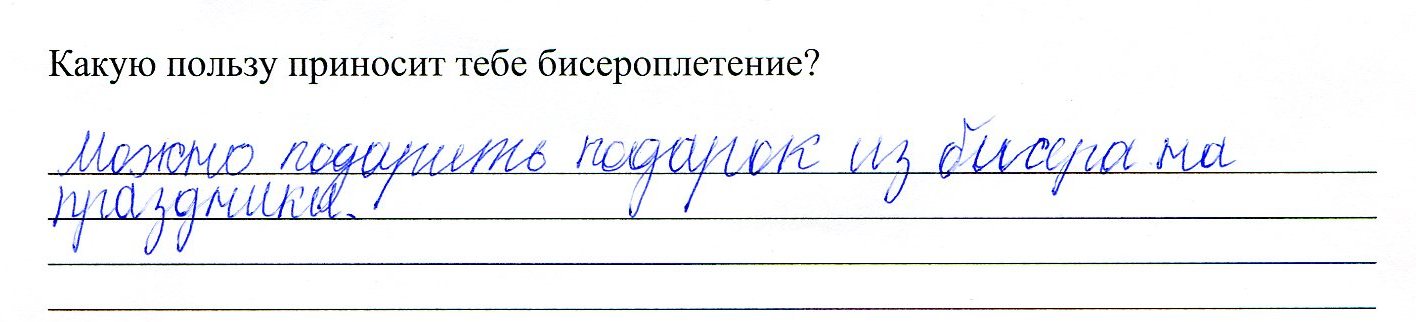 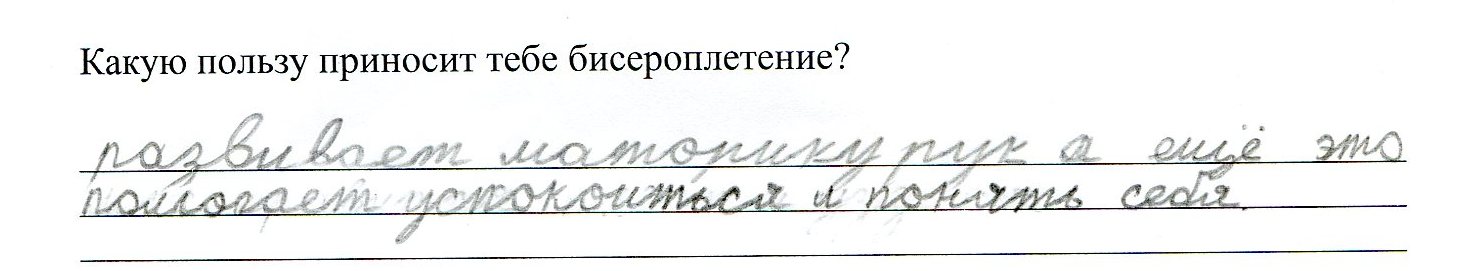 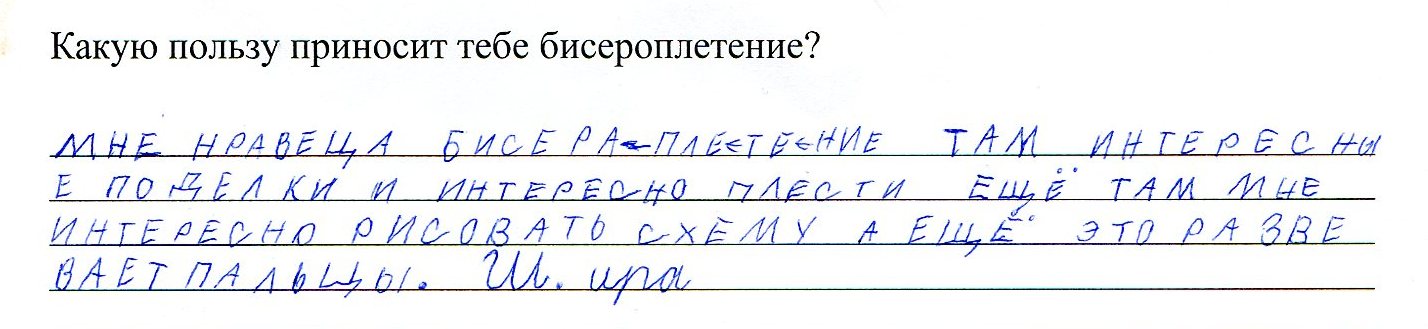 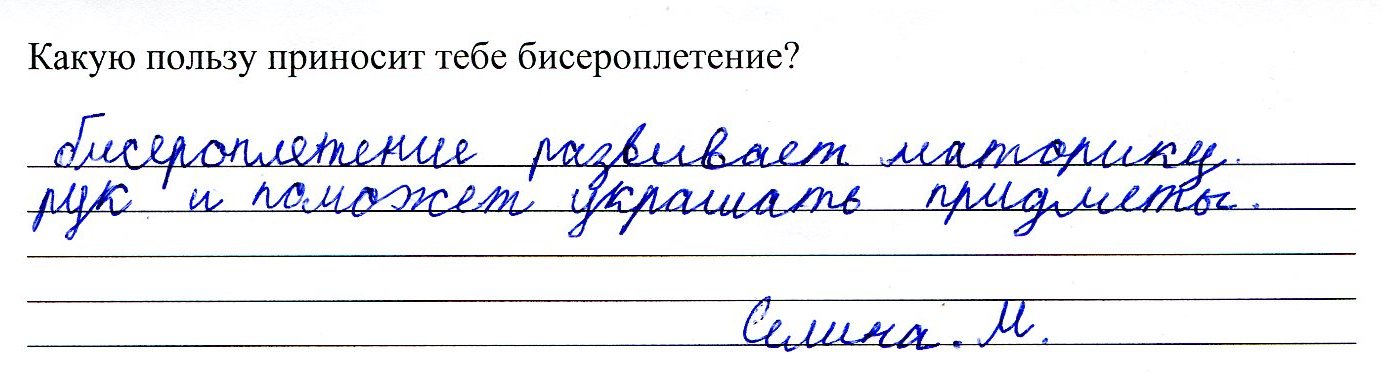 Выставка-презентация работ из бисера
В  1 А классе
В 3 Б классе
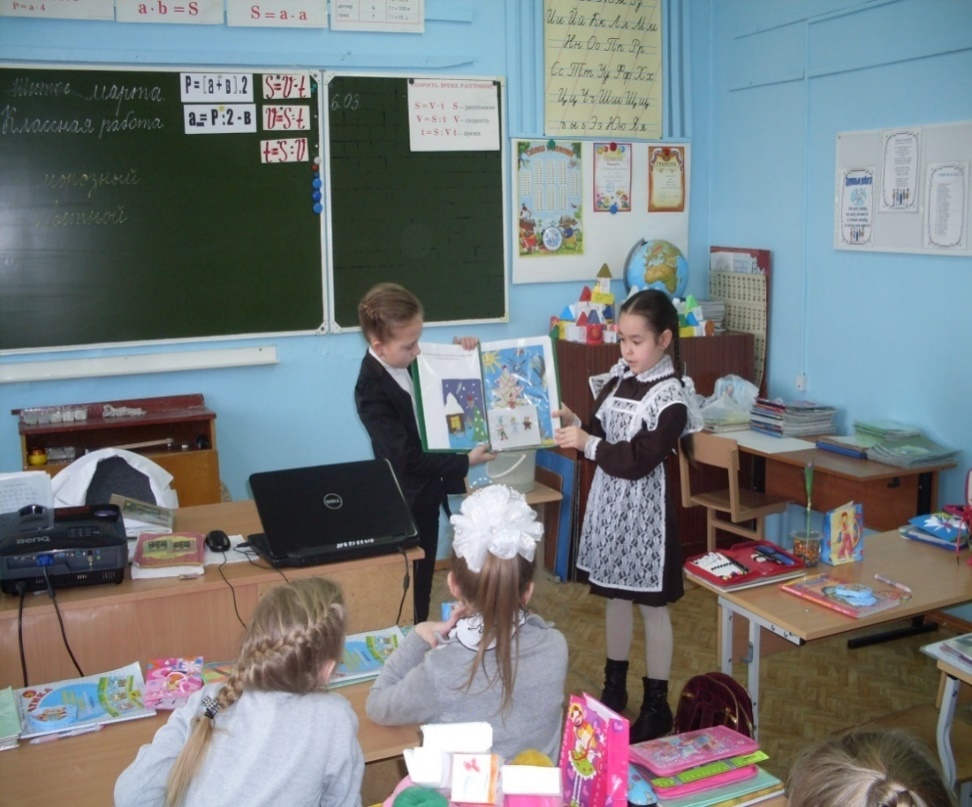 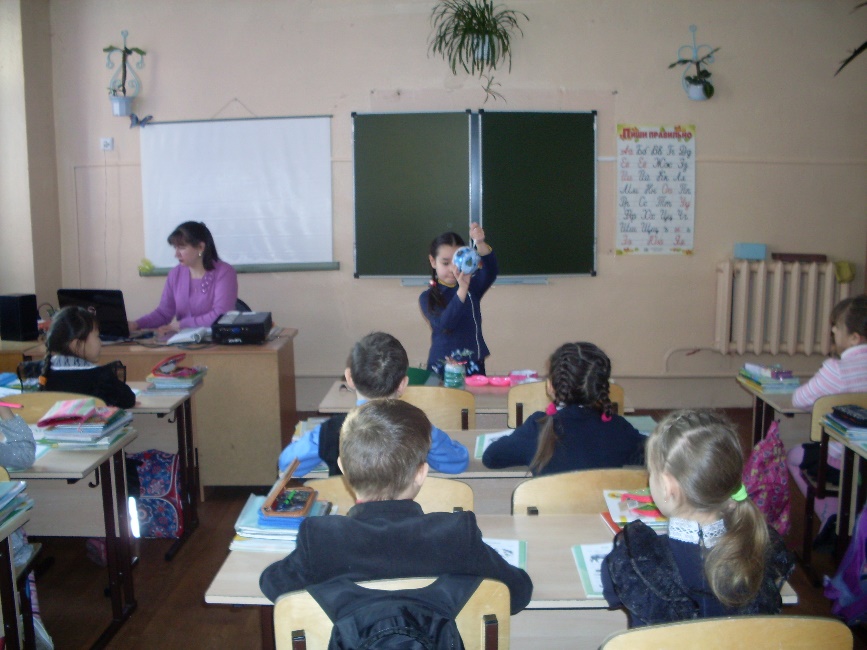 В  1В классе
В  1Б классе
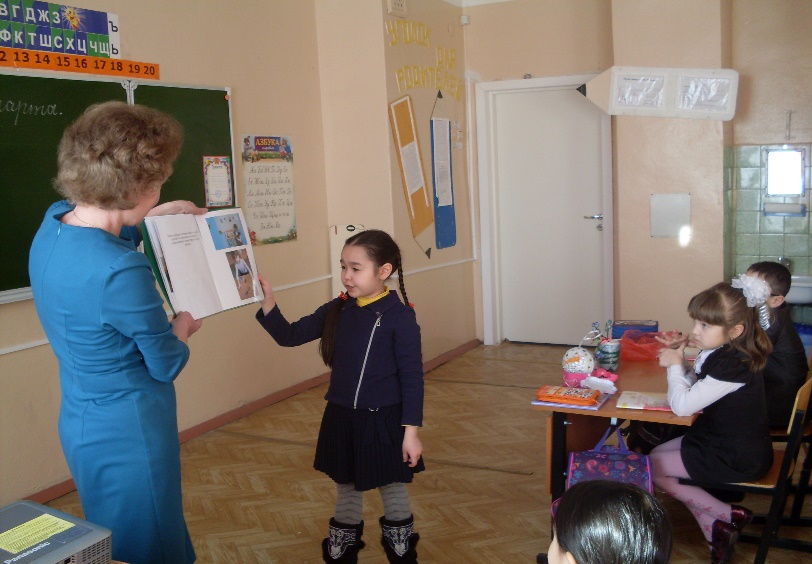 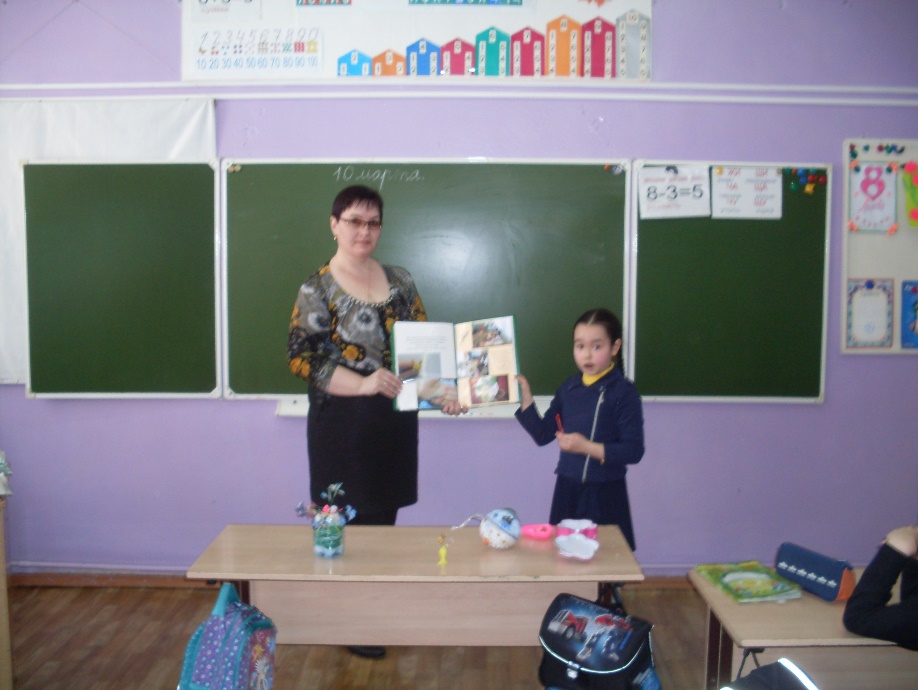 Выставка  «Таланты Муйской долины»
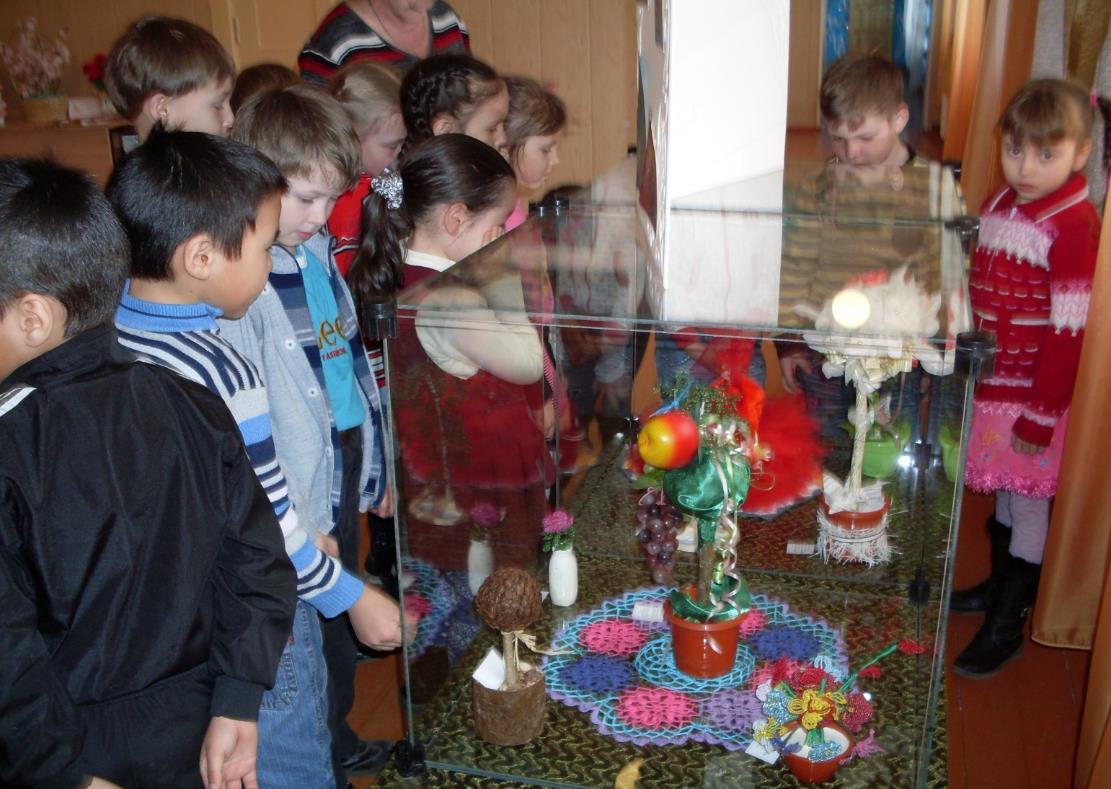 Теперь, когда я  владею технологией бисероплетения, могу создавать и дарить подарки
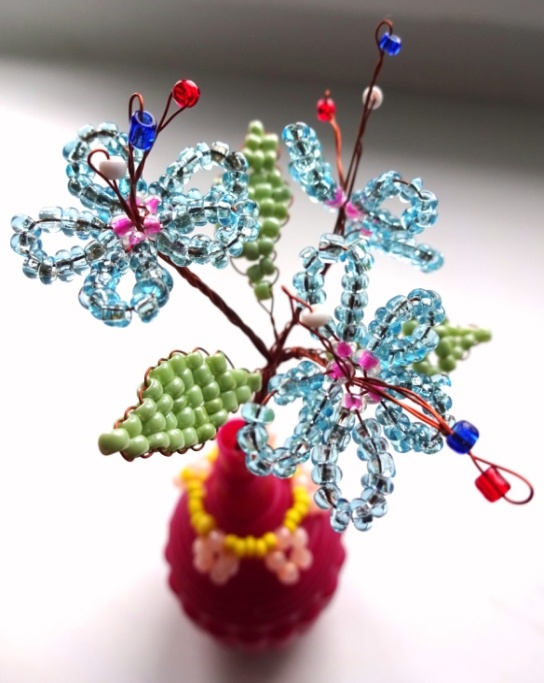 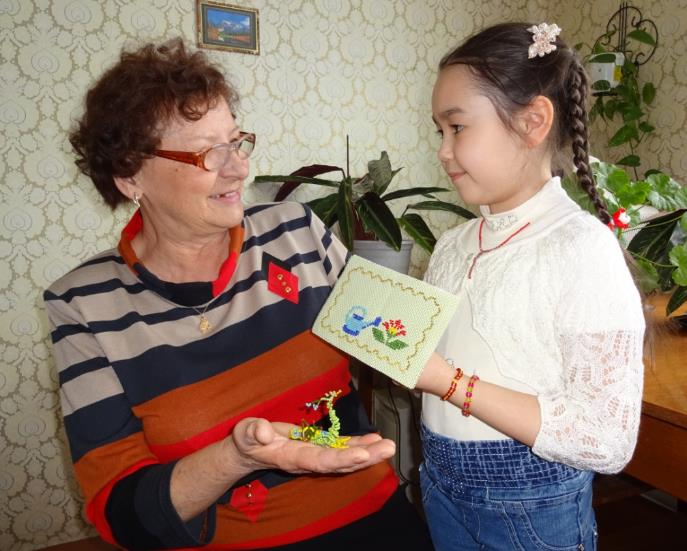 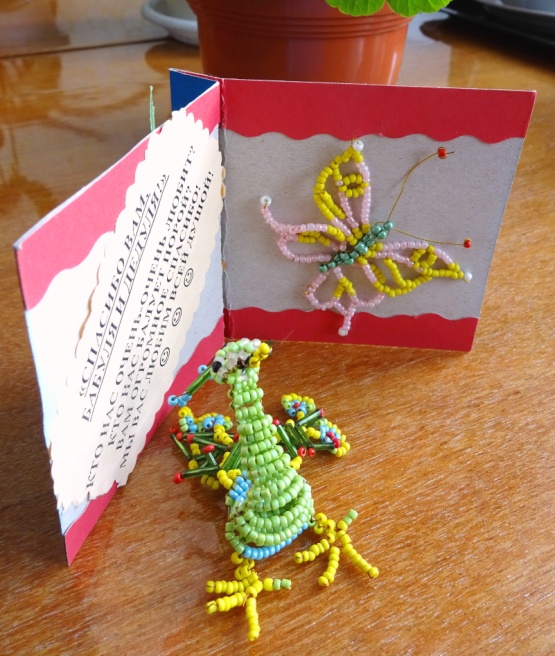 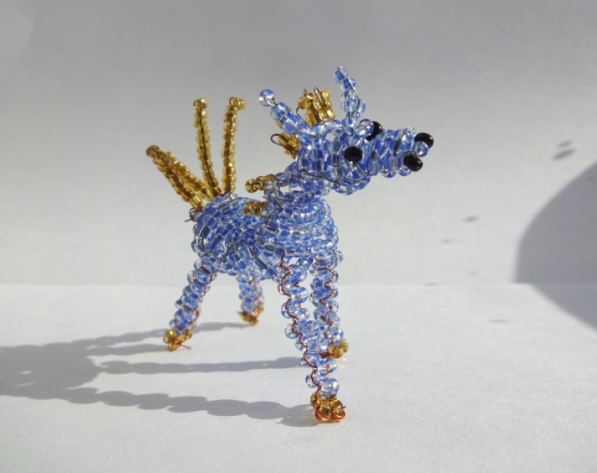 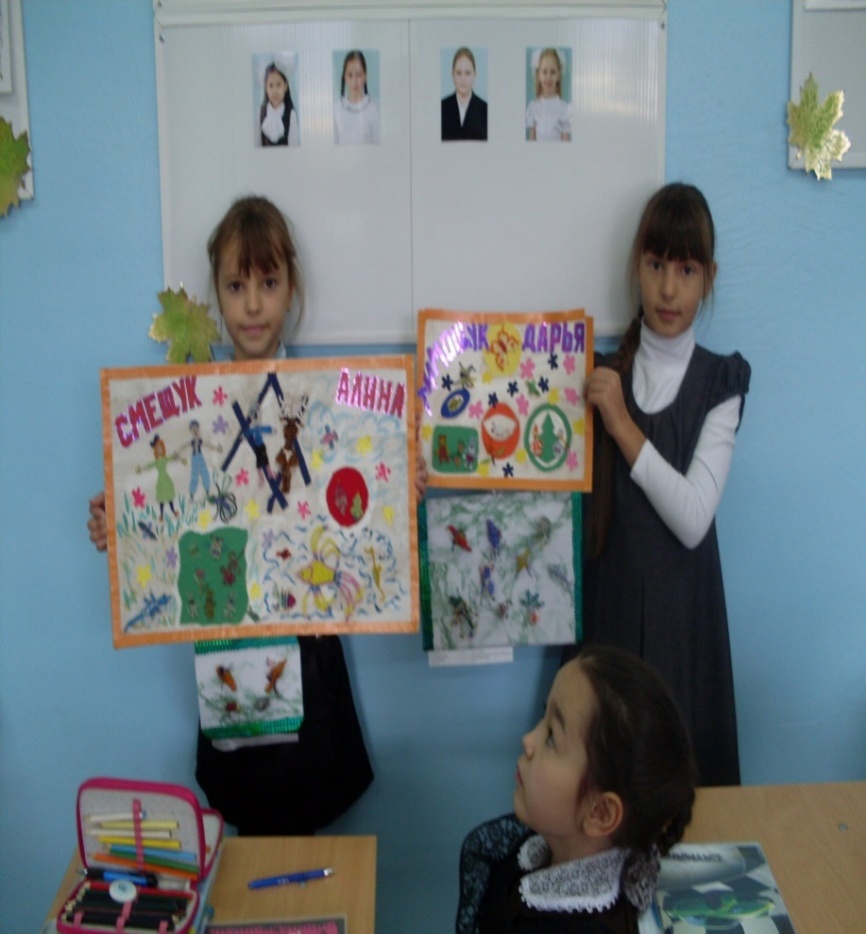 Моя гипотеза подтвердилась:
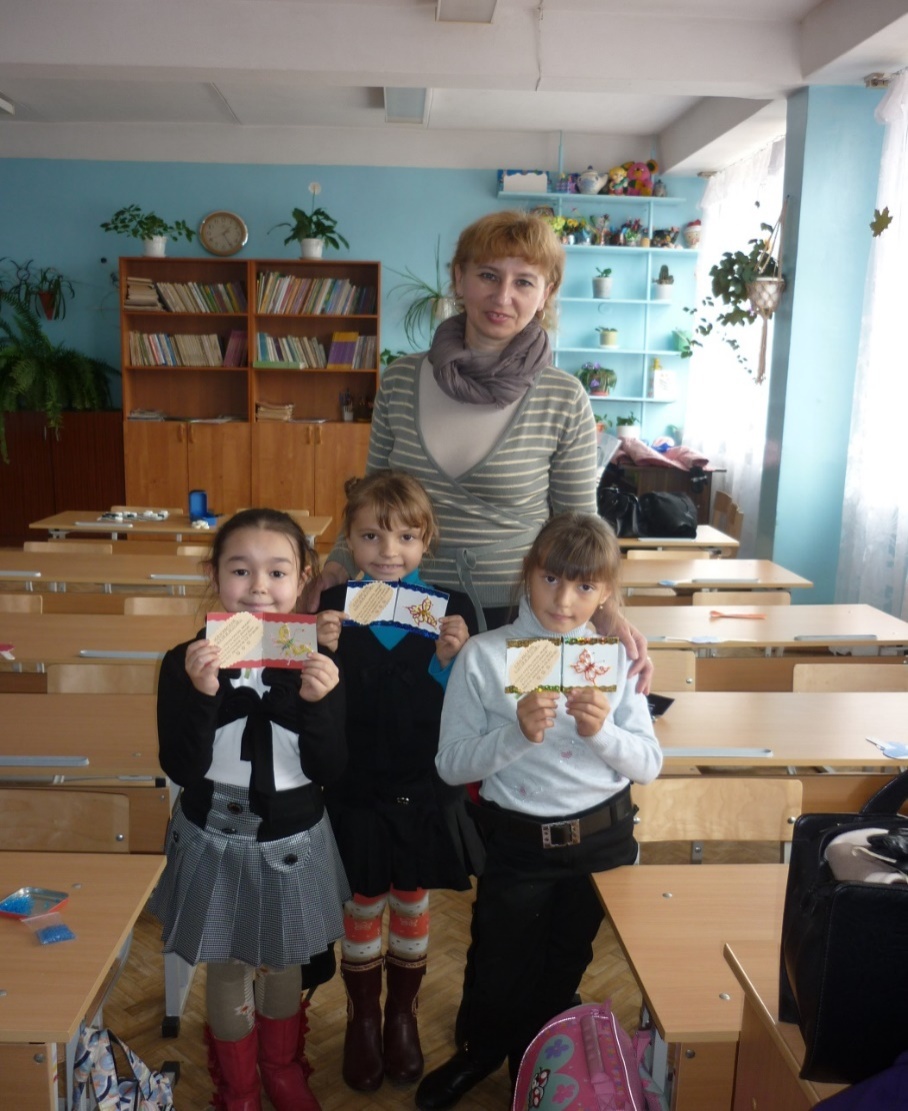 бисероплетение – занятие не только творческое и увлекательное, но и полезное.
Спасибо за внимание!
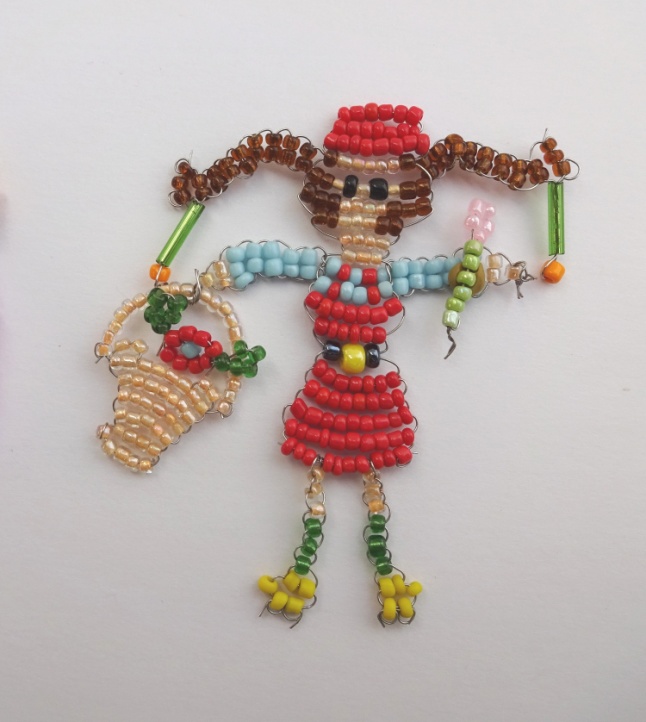